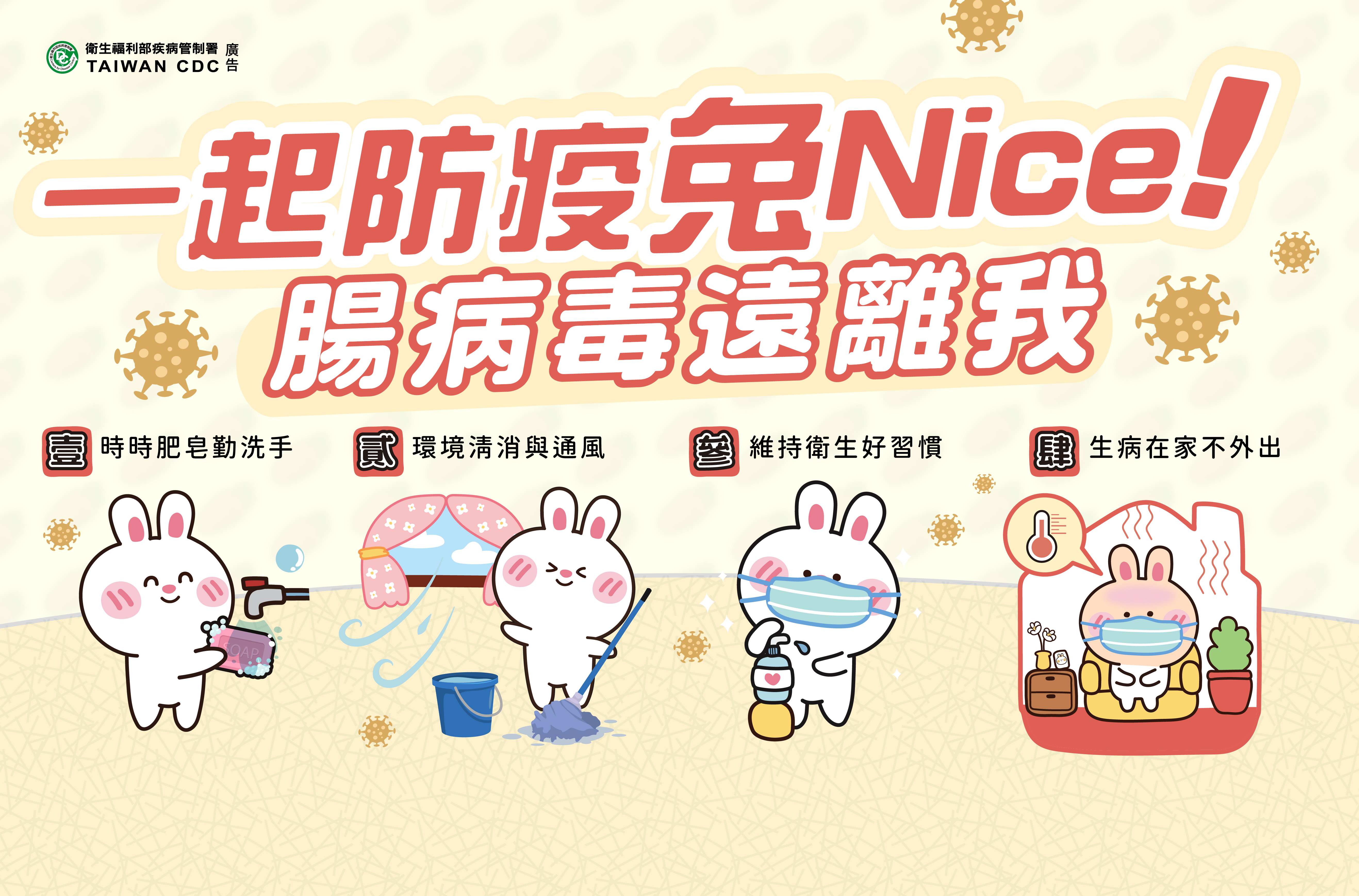 勤洗手，
拒絕腸病毒
山豐國小衛生組製
2021小喜與朋友們系列-腸病毒 中文版
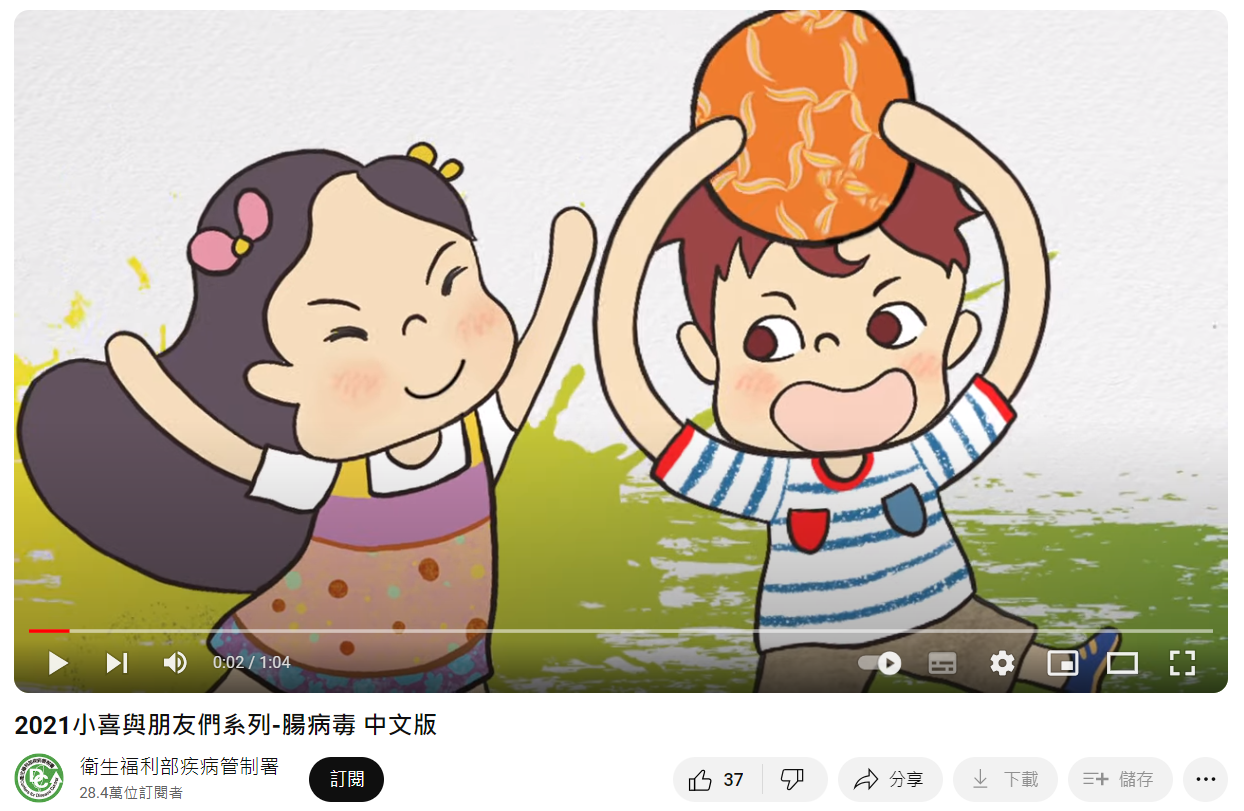 [Speaker Notes: https://www.youtube.com/watch?app=desktop&v=z51wnyUe1zs&t=46s&ab_channel=%E8%A1%9B%E7%94%9F%E7%A6%8F%E5%88%A9%E9%83%A8%E7%96%BE%E7%97%85%E7%AE%A1%E5%88%B6%E7%BD%B2]
認識腸病毒：
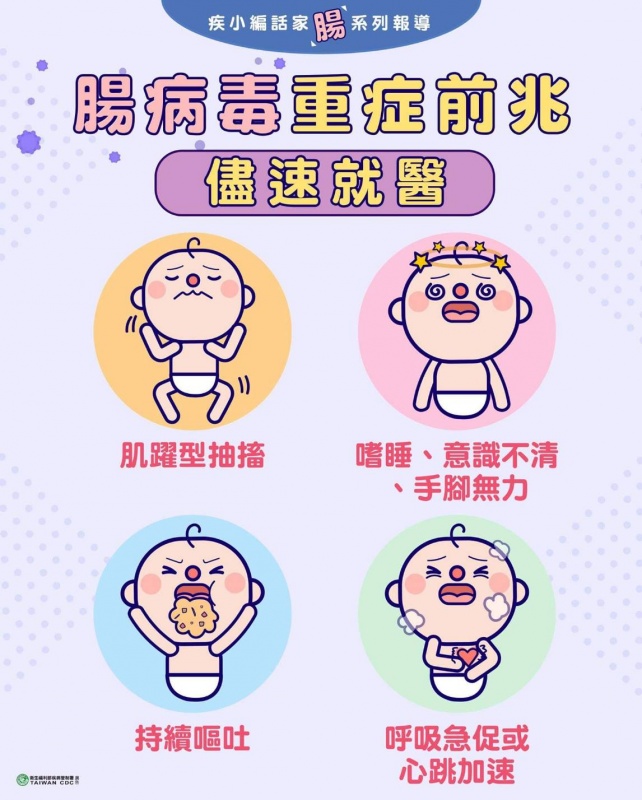 常見症狀：
(1)發燒 
(2)手足口症--手掌、腳掌、口內黏膜起紅疹、水泡 
(3)疱疹咽峽炎......等
正確 6 個洗手時機
良好衛生習慣，勤用肥皂洗手。
(1)上廁所後     (2)吃東西前    (3)看病前後 
(4)摟抱及餵食幼兒  (5)擤鼻涕後 (6)回到家後
正確洗手 5 步驟：
用肥皂濕、搓(至少 20 秒)沖、捧、擦
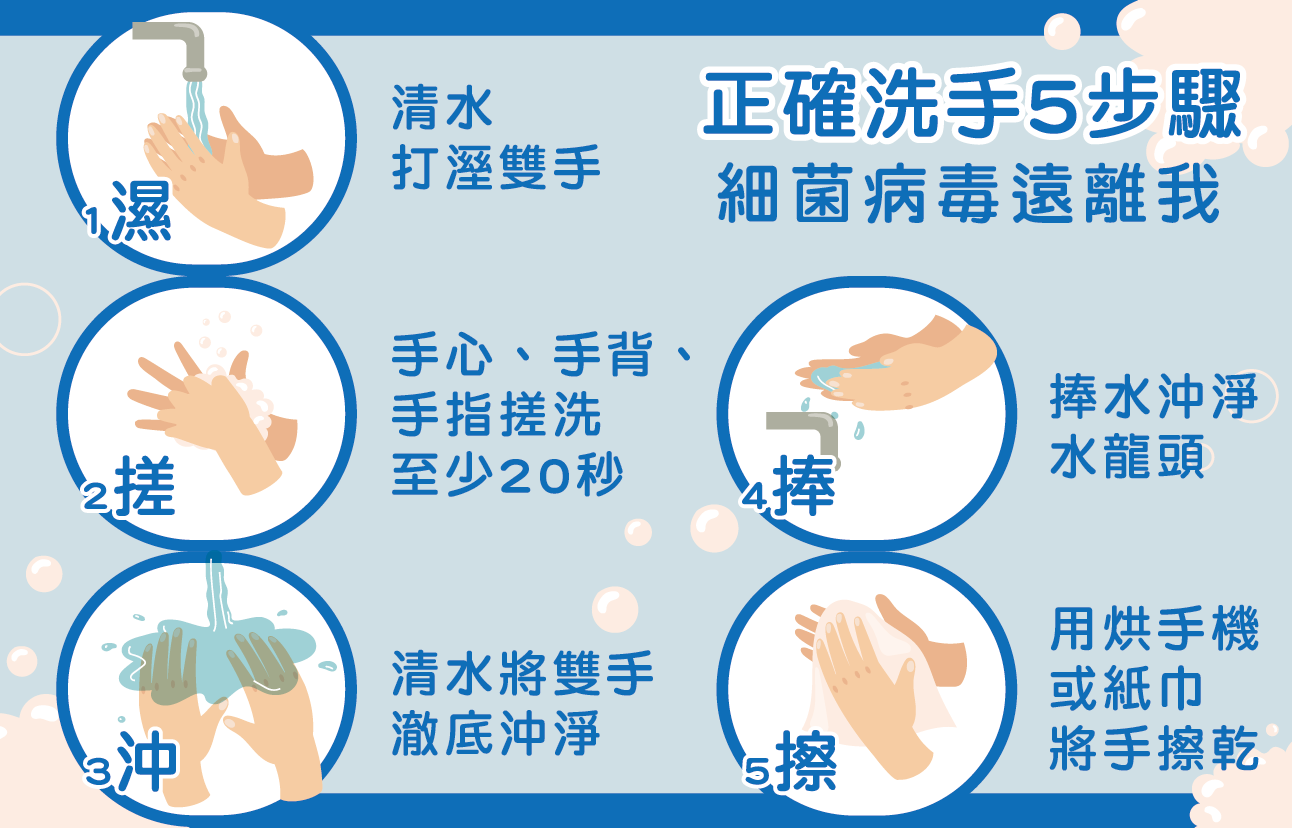 戰勝腸病毒 請你跟我這樣做 (202205製)
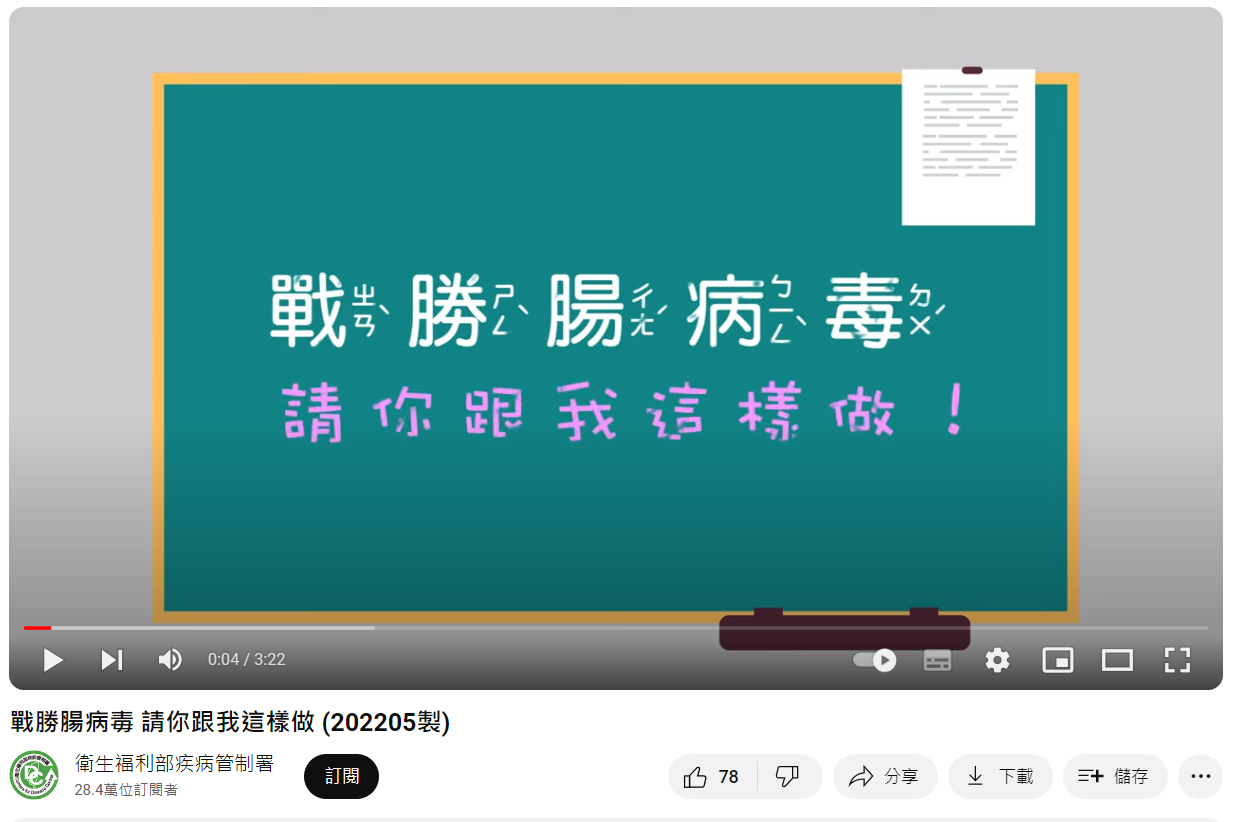 [Speaker Notes: https://www.youtube.com/watch?v=rSZkcCPTACQ&ab_channel=%E8%A1%9B%E7%94%9F%E7%A6%8F%E5%88%A9%E9%83%A8%E7%96%BE%E7%97%85%E7%AE%A1%E5%88%B6%E7%BD%B2]
疑似或確定罹患腸病毒時怎麼做？
疑似感染腸病毒之幼（學）童，應適當休息與適當補充水分，並依醫師指示接受治療，在家休息，至少一星期，減少傳染機會。
疑似或確定罹患腸病毒時怎麼做？
進行環境清掃及消毒工作，課桌椅、玩具、書本、遊樂設施，以消毒劑(漂白水)進行清潔與消毒。